النقود والبنوك والاسواق المالية (211 قصد)
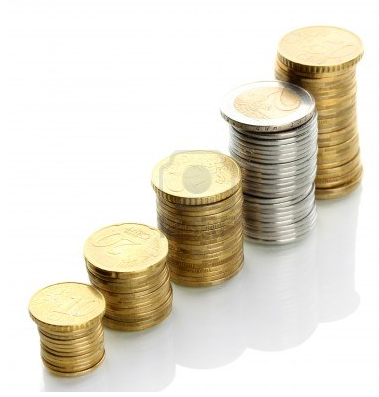 1
الفصول الحادي عشرة: محددات عرض النقود
2
خلق نقود الودائع
يمثل الاصدار النقدي (اوراق البنكنوت والنقود المعدنية المساعدة) نسبة محدودة من اجمالي السيولة المتداولة (نحو 18%) والبقيه تخلقها البنوك والمؤسسات المالية الأخرى، وبوجه عام هناك أربعة أطراف مسؤولة عن المعروض النقدي.
1- البنك المركزي : سبق تناوله في الفصل السادس.
2- البنوك التجارية: وقد سبق تناولها في الفصل الثامن .
3- المودعـون: أشخاص طبيعية أو اعتباريه أفراد أو مؤسسات خاصة أو عامه.
4- المقترضون: أشخاص طبيعية أو اعتباريه: أفراد أو مؤسسات خاصة أو عامه.
3
محددات عرض النقود
إن الافتراضات السابقة لمضاعف الائتمان تعني أن قيمة المضاعف النظرية أكبر 
كثيرا من القيمة الواقعية له، وذلك بسبب التسرب من دوره الإيداع /القرض السالف الإشارة لها وبالتالي تؤدي إلى اختلافات في تقدير تغيرات المعروض النقدي.
- ولمعرفة النموذج الكامل لعرض النقود يجب معرفة القاعدة النقدية 	MB والتفرقة بينها وبين عرض النقود.
- سبق تعريف عرض النقود: M1, M2, M3.
أما القاعدة النقدية فهي الاحتياطيات بالبنوك، والنقود السائلة بالتداول.
4
التحكم في القاعدة النقدية:
من المتفق عليه أن قدرة البنوك المركزية على التحكم في العملات المتداولة C أكبر بكثير من قدرتها على التحكم في الاحتياطات الإجمالية بالبنوك التجارية R .
بوجه عام يتدخل البنك المركزي في تحديد القاعدة النقدية من خلال ما يلي:
1- عمليات السوق المفتوحة  (يقابلها في المملكة عمليات أعادة الشراء)
2- تحويل الودائع إلى نقدية.
3- القروض المخصومة.
5
عرض النقود:
1 + C/D
المضاعف النقدي:  _______________
rD + ER/D + C/D
-  :rDنسبه الاحتياطي القانوني 
-  :ER/D نسبه الاحتياطات الإضافية
- C/D: نسبه النقود التداول إلى الودائع
6